МІНІСТЕРСТВО ОСВІТИ І НАУКИ УКРАЇНИДЕРЖАВНИЙ ВИЩИЙ НАВЧАЛЬНИЙ ЗАКЛАД
«ЗАПОРІЗЬКИЙ НАЦІОНАЛЬНИЙ УНІВЕРСИТЕТ»ЕКОНОМІКО-ПРАВНИЧИЙ КОЛЕДЖ
СВЯТО
ІВАНА КУПАЛА
Д’ячкова Даріяк 14-14
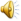 KUPALA
Daria Dyachkova
K 14-14
The holiday of the summer sun - Kupala.
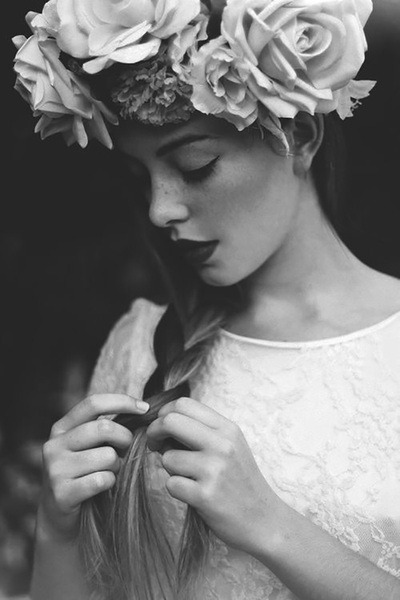 It is devoted to the summer solstice and the continuing of life. It is celebrated 0n 7th July.
Each girl makes garlands of flowers – for herself and her beloved.
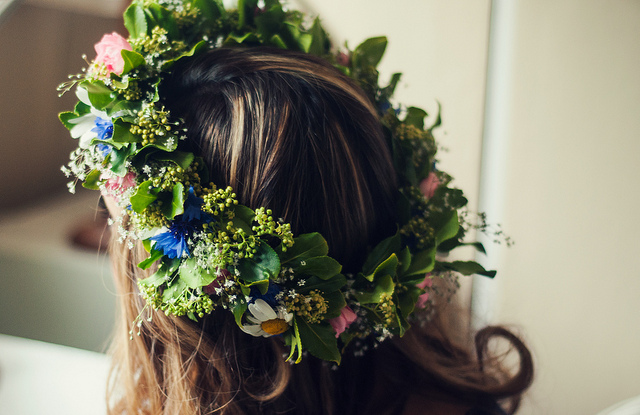 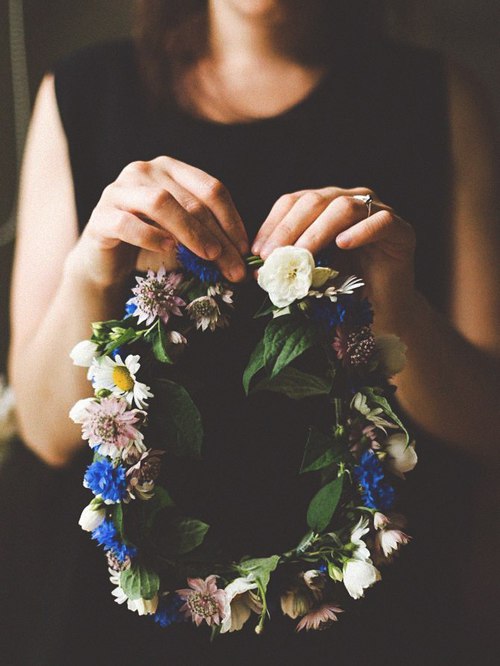 Then she puts them on the water while singing Kupala songs and thinking of her future destiny.
Another symbol of the festival is Marena. This is a life-sized doll which looks like a scarecrow.
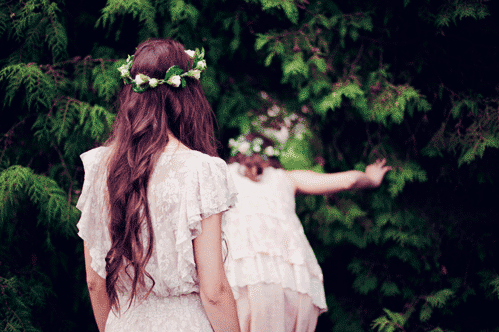 Girls secretly make it out of straw  on the Kupala eve and place it in the sand to dance around.
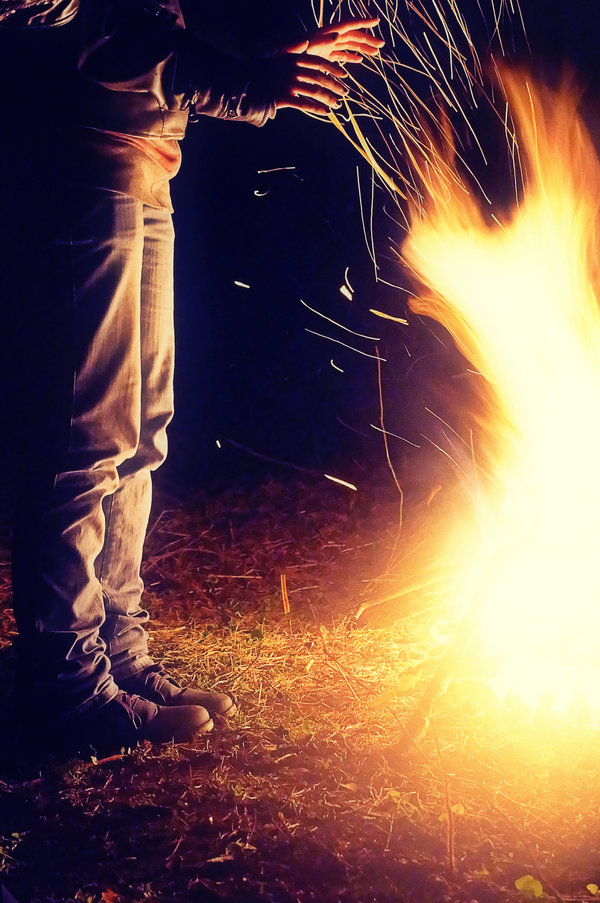 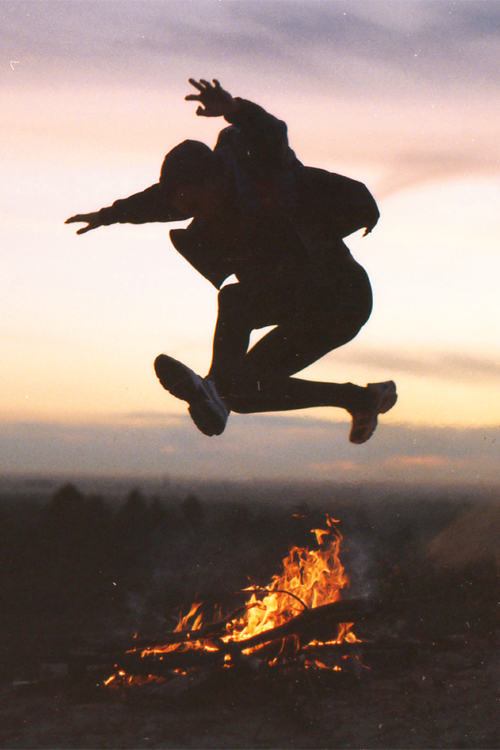 At night young people make bonfires and jump over them three times.
It is believed that you’ll be successful if you do it safely.
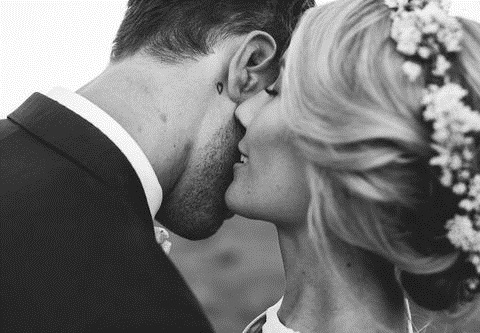 In St.John’s Night searched fern flower which was to bring the finder happiness and wisdom.
Unusual fern flower blooms once a year – just in Midsummer Night.
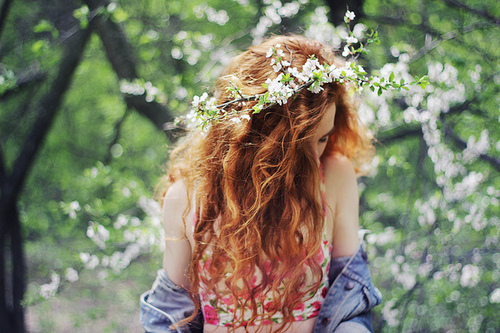 It is believed that those who take part in the celebration of Ivan Kupala Day, will find happiness and love.
sources of information:

Solutions Intermediate Student’s Book

Solutions Intermediate workbook

tumblr.com

http://www.slideshare.net/sobiana/night-of-kupala-4567535
The end!
Thank you for watching !